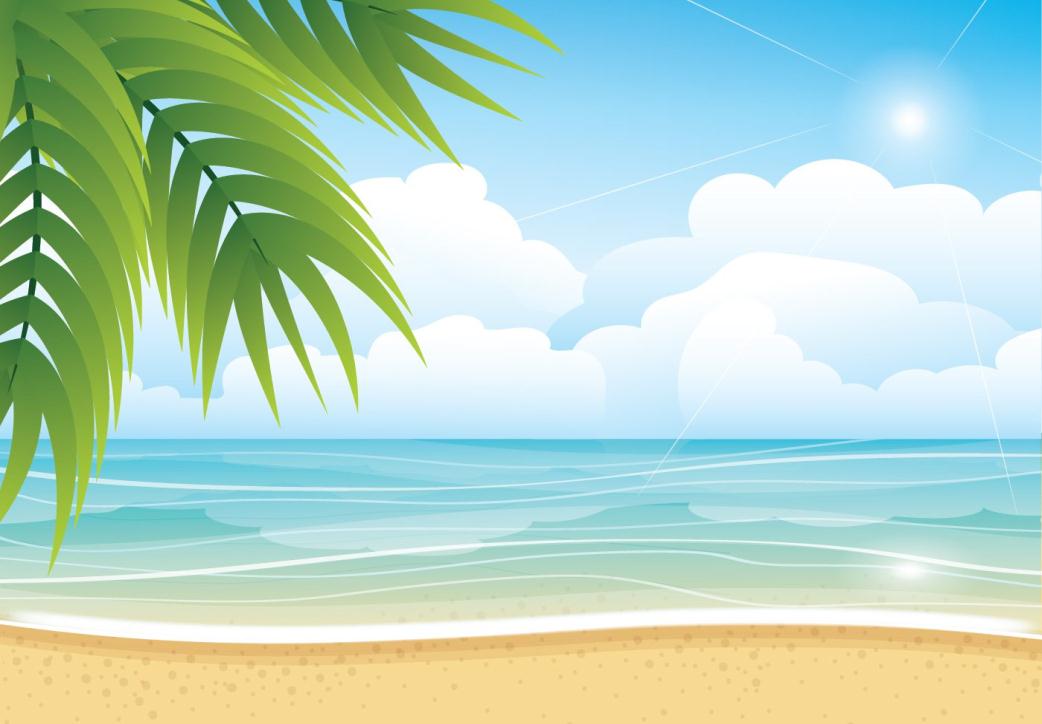 HT KN XH
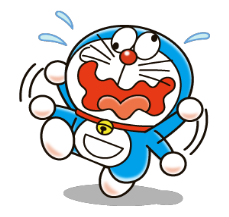 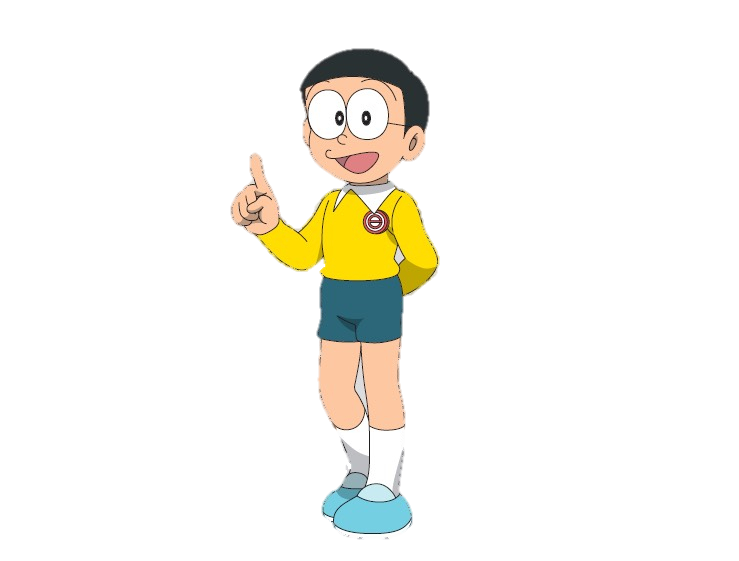 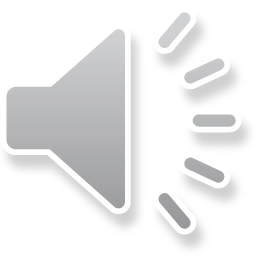 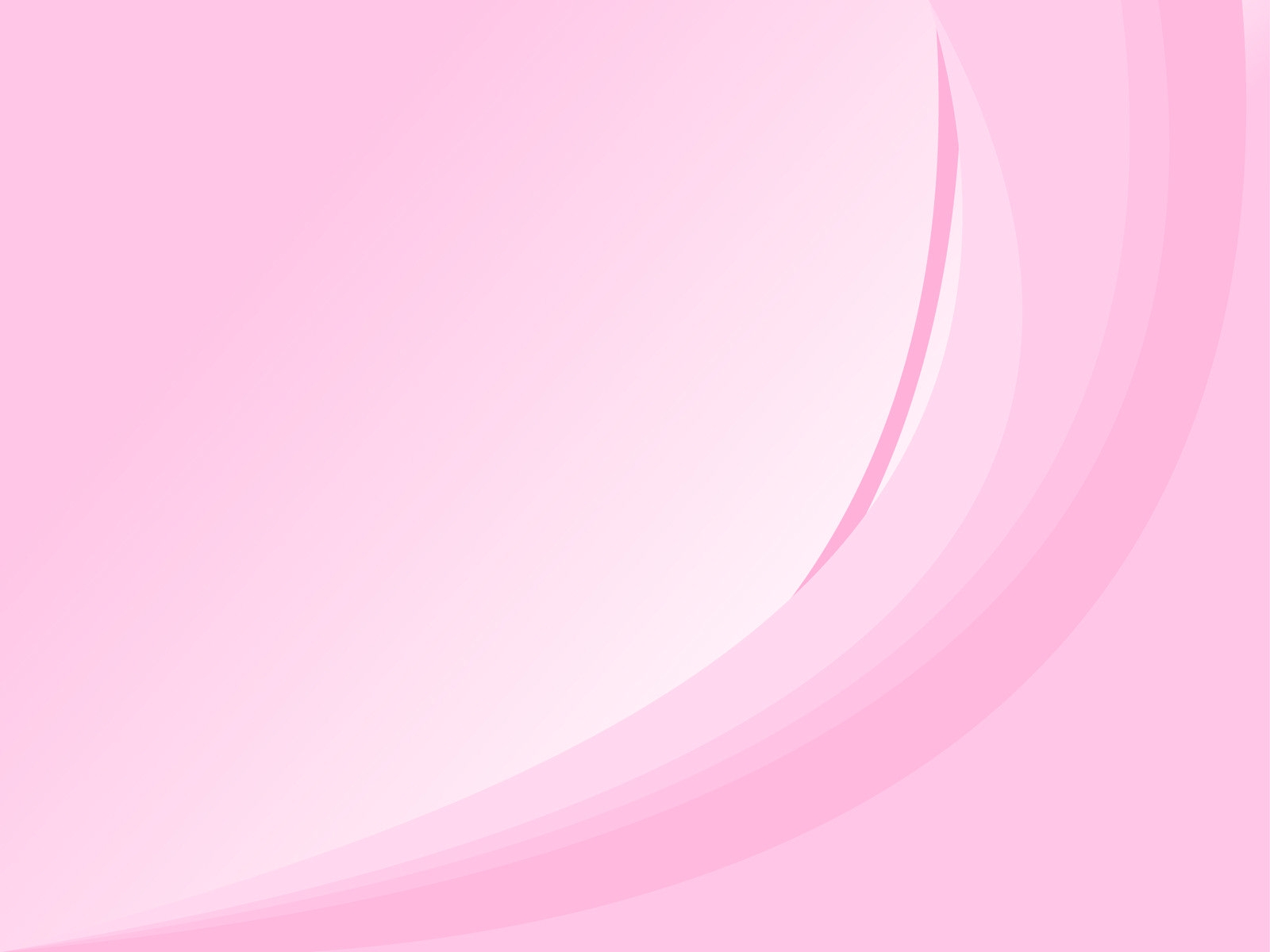 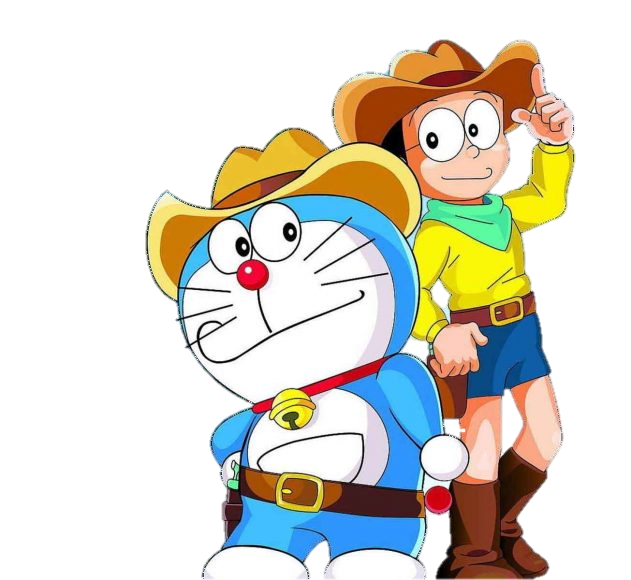 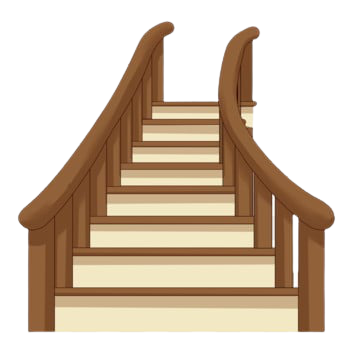 CẦU THANG
BẠN THÂN
BẠN THÂN
CẦU THANG
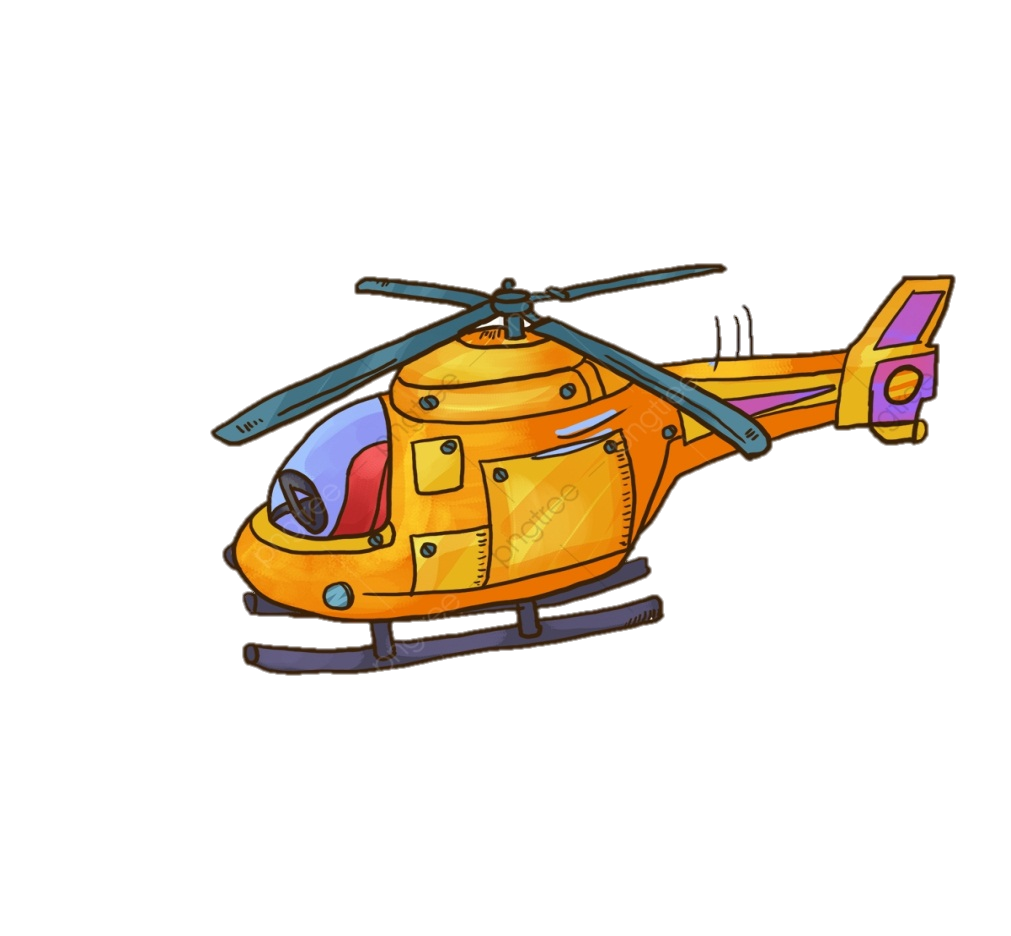 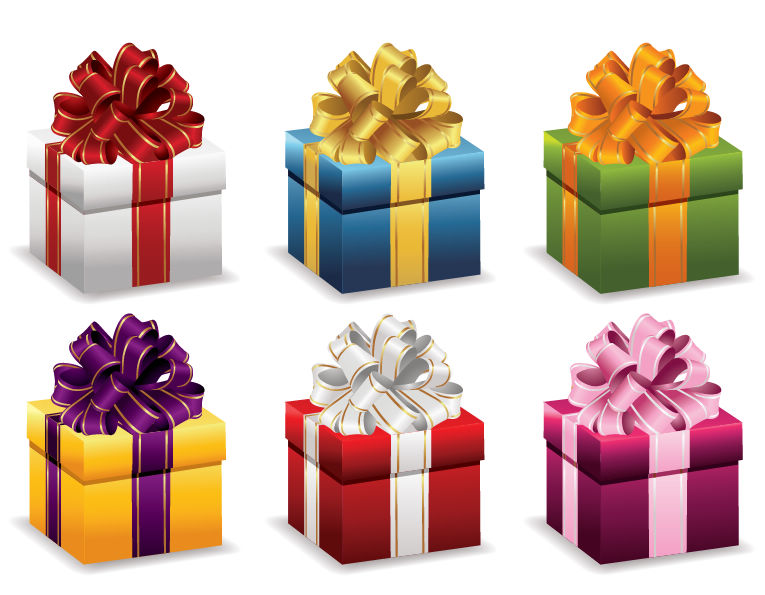 PHẦN THƯỞNG
TRỰC THĂNG
TRỰC THĂNG
Còn tiếp……